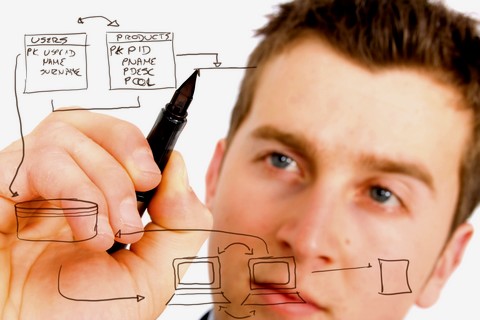 التخطيط التشغيلى
الاتفاقيات
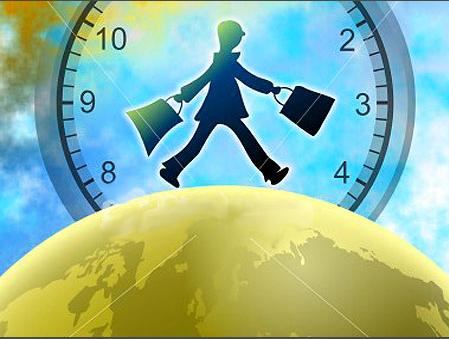 الإلتزام بوقت البرنامج وفترات الاستراحة
 دليل وعيك
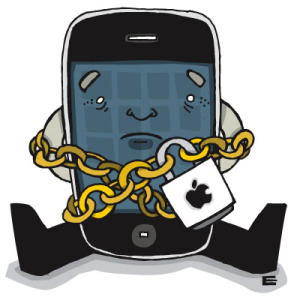 لاتدع هاتفك المتنقل يشوش أفكار من حولك
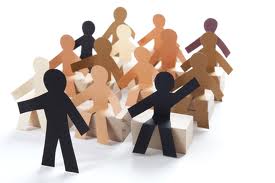 الأسئلة والنقاش متاحة في محتوى البرنامج
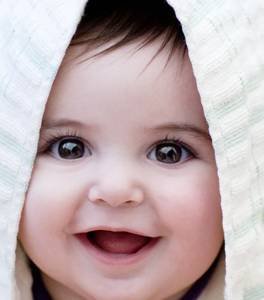 إبتسامتك و تعاونك دليل حب العمل الجماعي
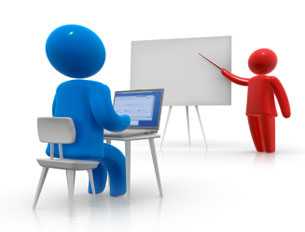 تأقلمك مع المدرب وتنفيذ التمارين يسهل
 استيعاب المادة العلمية
محاور الدورة
الهدف العام للبرنامج التدريبي
صمم هذا البرنامج التدريبي خصيصا لتنمية معارف ومهارات المشاركين لإعداد الخطط التشغيلية لمنظمات ووحدات الأعمال التي يديرونها.
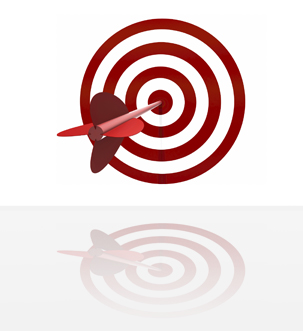 الأهداف التفصيلية للبرنامج التدريبي
بنهاية هذا البرنامج التدريبي نتوقع أن المشاركون قد حققوا النتائج الآتية (بمشيئة الله )
أن يتمكن المتدرب من التعرف على مفهوم عملية التخطيط  .
أن يعرف المتدرب كيفية شرح أنواع التخطيط ومستوياته.
أن يعرف المتدرب كيفية توضيح أهمية التخطيط ومراحل التخطيط التشغيلي.
أن يعرف المتدرب علاقة التخطيط التشغيلي بالتخطيط الاستراتيجي.
أن يعرف المتدرب بيان علاقة التخطيط التشغيلي بالموازنات المالية التقديرية.
أن يتعرف المتدرب على تقييم سوات وكيفية تطبيقه .
أن يتمكن المتدرب من شرح كيفية بناء الأهداف الذكية والتدرب على التطبيق في البرنامج
أن يتعرف المتدرب على كيفية صناعة مؤشرات الأداء 
أن يتعرف المتدرب على آلية بناء الخطة التشغيلية والتدرب على التطبيق في البرنامج.
أن يتعرف المتدرب على كيفية  وضع جداول متابعة تنفيذ الخطة.
الجلسة التدريبية الأولى
مقدمة في التخطيط التشغيلى
مقدمة
تساؤلات مرتبطة بالتخطيط التشغيلى
صياغة تسلسل منطقي وزمني لنشاطات تنفيذية وموارد مستخدمة لإنجاز نتائج محددة.
يهدف التخطيط التشغيلي لمحاكاة وتثبيت تسلسل نشاطات محددة ومترابطة بشكل نمطي منظم لإنجاز أولويات تنافسيةَ محددة.
لضمان الأداء الأمثل نحو تحقيق الأهداف الاستراتيجية ضمن المعطيات الواقعية المتاحة.
ما هو التخطيط التشغيلى ؟
ما الهدف من التخطيط التشغيلي؟
لماذا نحتاجه
 (من وجهة نظر الإدارة العليا)؟
تساؤلات مرتبطة بالتخطيط التشغيلى
. تحقيق البراعة و التميز: إمتلاك القدرة على القيام بنشاطات تؤدي إلى درجة عالية من جودة .
فوضى في العمل.

عدم تحقيق الأهداف.

سوء استخدام للموارد.
تحسين المنتجات، تطوير الخدمات.

زيادة رضاء العميل
لماذا نحتاجه 
(من وجهة نظر الإدارة التشغيلية)؟
ماذا يحصل لو لم 
نقوم به؟
ما الرابط بين 
التخطيط التشغيلي والتحسين المستمر للأداء؟
تعريف التخطيط